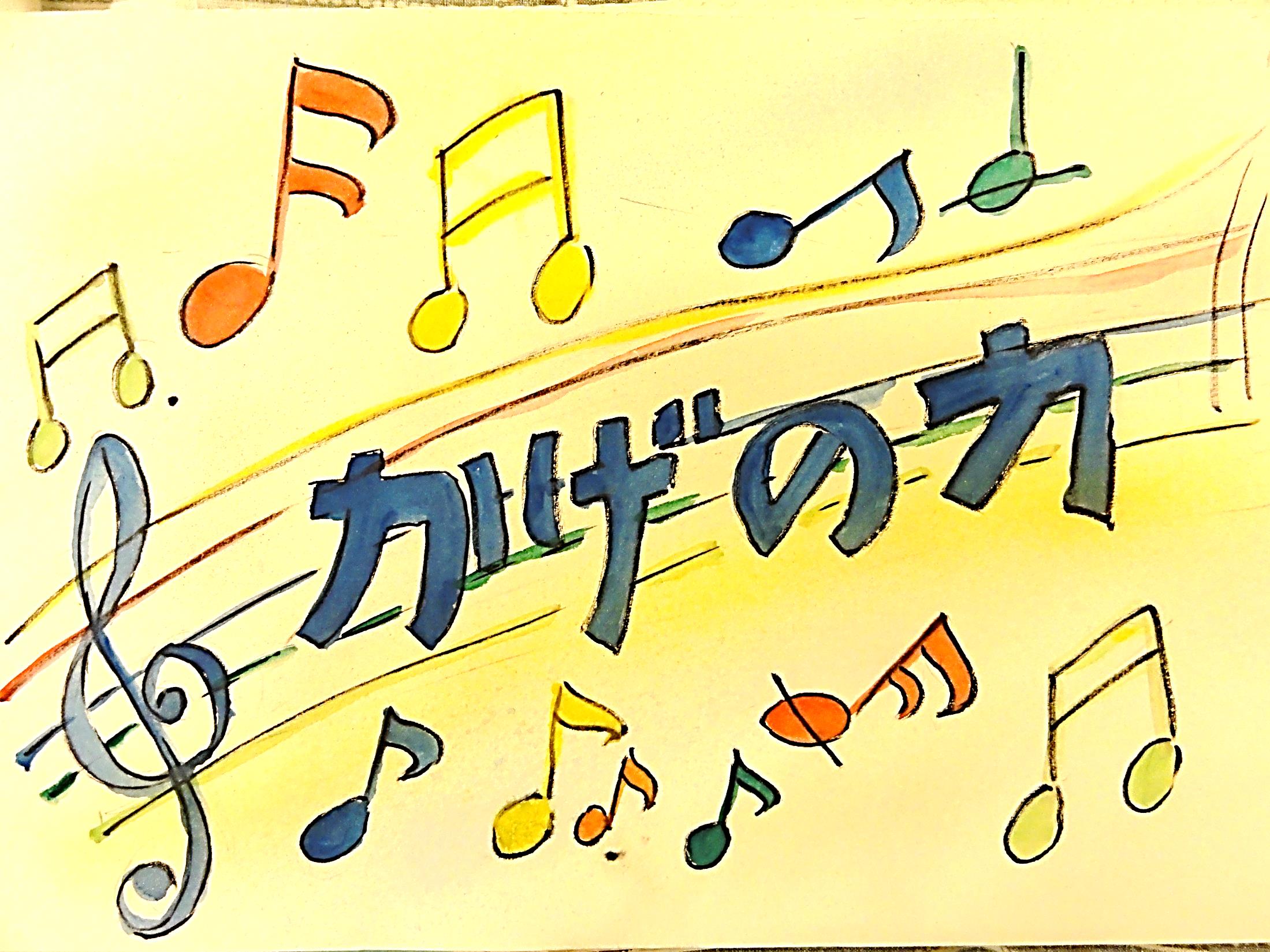 おわり